TEKNİK DESTEK PROGRAMI
PROGRAMIN AMACI, KAPSAMI, DESTEK TUTARI
ÖNCELİKLERİ
UYGUNLUK KRİTERLERİ
BAŞVURU ŞEKLİ VE YAPILACAK İŞLEMLER
DEĞERLENDİRME
BİLGİ EDİNME
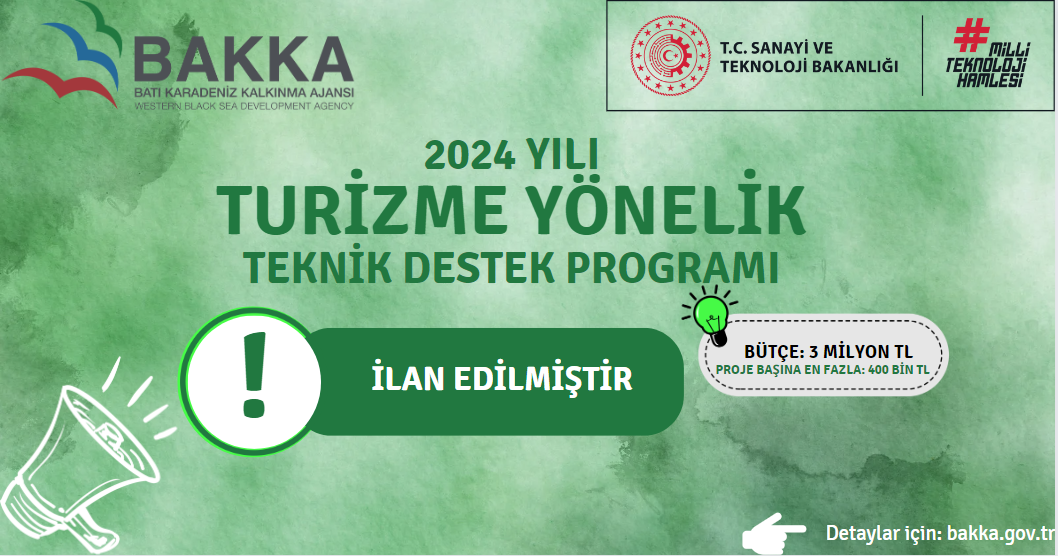 PROGRAMIN AMACI
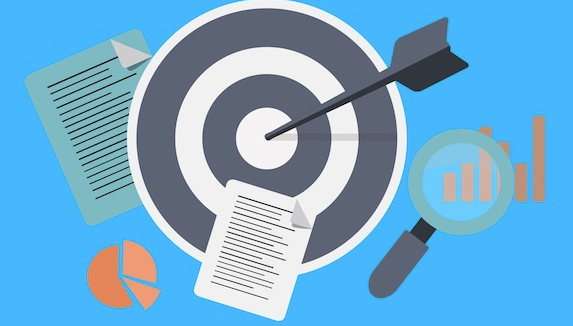 PROGRAMIN KAPSAMI
PROGRAMIN ÖNCELİKLERİ
PROGRAMIN BÜTÇESİ
Teknik destek kapsamında yararlanıcı kuruluşa herhangi bir doğrudan mali destek verilmemektedir. 
Teknik destek faaliyetleri ajansın kendi personeli eliyle veya hizmet alımı yoluyla gerçekleştirebilir.
Teknik desteğin hizmet alımı yoluyla sağlanması durumunda; proje başına her bir teknik desteğin Ajansa toplam maliyeti tüm vergiler dâhil 400.000 TL’yi aşamaz.
PROGRAMIN UYGULAMA SÜRESİ
UYGUNLUK KRİTERLERİ
UYGUNLUK KRİTERLERİ
BAŞVURU SAHİBİ VE ORTAKLARI
UYGUNLUK KRİTERLERİ
BAŞVURU SAHİBİ VE ORTAKLARI
UYGUNLUK KRİTERLERİ
FAALİYETLER
UYGUNLUK KRİTERLERİ- FAALİYETLER
ÖRNEK PROJE KONULARI
Öncelik 1. Ekoturizm ve doğa sporlarında tanıtım ve markalaşmanın sağlanması
UYGUNLUK KRİTERLERİ- FAALİYETLER
ÖRNEK PROJE KONULARI
Öncelik 2. Ekoturizm ve doğa sporlarında planlama, rotalama ve etkinlik geliştirilmesi
UYGUNLUK KRİTERLERİ- FAALİYETLER
ÖRNEK PROJE KONULARI
Öncelik 3. Ekoturizm ve doğa sporlarında yer alan aktörlerde kurumsallaşma ve hizmet kalitesinin arttırılması
UYGUNLUK KRİTERLERİ- FAALİYETLER
ÖRNEK PROJE KONULARI
Öncelik 4. Doğa ve kültür turizminin geliştirilmesi
UYGUNLUK KRİTERLERİ
MALİYETLER
Teknik desteğin hizmet alımı yoluyla sağlanması halinde, sadece uzman giderleri (yol ve konaklama dâhil) hizmet alımı çerçevesinde ajans tarafından karşılanır. 
Teknik desteğin gerçekleştirilmesi için sarf malzemesine ihtiyaç duyulması, bunların yararlanıcı tarafından sağlanamaması ve Ajansın uygun görmesi durumunda, teknik desteğin toplam maliyetinin yüzde 5’ini geçmeyecek şekilde bu malzemeler destek kapsamında sağlanabilir.
Teknik destek faaliyetlerinin gerçekleştirilebilmesi için gerekli çalışma materyalleri ile eğitim, çalıştay vb. çalışmaların organizasyonuna ait harcamalar (eğitimin verileceği yere ait kira bedeli, kurudite ikramları, hedef grupların ulaşım giderleri vb.) ve diğer gereklilikler yararlanıcı veya ortağı tarafından karşılanır.
BAŞVURU ŞEKLİ VE YAPILACAK İŞLEMLER
Başvuruların, Kalkınma Ajansları Yönetim Sistemi (KAYS) online sisteminde yer alan başvuru formunun doldurulması ve talep edilen diğer belgelerin sisteme yüklenmesi ile gerçekleştirilmesi zorunludur. Kalkınma Ajansları Yönetim Sistemine (KAYS) yapılmayan başvurular kesinlikle kabul edilmeyecektir.
E-imza ile taahhütname sunulmalıdır. / E-imza kullanmayanlar ıslak imzalı/mühürlü taahhütname sunmalıdır.
Yalnızca başarılı proje sahiplerinden sözleşme aşamasında matbu başvuru dosyası alınmaktadır
https://kaysuygulama.sanayi.gov.tr/Kays/KaysIstemci/giris.jsp
BAŞVURU ŞEKLİ VE YAPILACAK İŞLEMLER
BAŞVURU BELGELERİ
Tüm başvuru sahipleri için:
Sunulan teknik destek projesi kapsamında talep edilen hizmete ilişkin detayları içerir Teknik Şartname Formu (Ek-A) (Form, Word versiyonu ile sisteme yüklenmelidir.)
Proforma Fatura (en az 2 adet)
Özgeçmiş (Danışman / eğitici olarak görev alacak kişi/kişilerin özgeçmişi)
Başvuru sahibinin ve (varsa) her ortak kurum/kuruluşun en üst yetkilisi tarafından imzalanmış ve mühürlenmiş; kuruluş kanunlarına atıfta bulunan, yetkili kişi veya kişilerin belirlendiği ve yetkililerin imzalarını da gösterir yazı (yetkilendirme kararı) (Başvuru sahibi için Ek-B1, varsa ortak(lar) için Ek-B2)
BAŞVURU ŞEKLİ VE YAPILACAK İŞLEMLER
BAŞVURU BELGELERİ
Kar amacı gütmeyen kurum/kuruluşlar için:
Başvuru Sahibini ve varsa Ortak(lar)ını temsil ve ilzama yetkili kişi(ler)in isim(ler)inin ve imzalarının yer aldığı son 5 yıl içerisinde düzenlenmiş (noter/TOBB) tasdikli imza sirküleri, (Sivil Toplum Kuruluşu (dernek, vakıf), Üretici Kooperatif ve Birlikleri, Kamu Kurumu Niteliğindeki Meslek Kuruluşları için)
Kuruluş Ana Sözleşmesi / Tüzük (Sivil Toplum Kuruluşu (dernek, vakıf), Üretici Kooperatif ve Birlikleri için)
İlk genel kurul ve yönetim kurulu toplantısı yapıldığına dair belge (Sivil Toplum Kuruluşları için)
BAŞVURU ŞEKLİ VE YAPILACAK İŞLEMLER
BAŞVURU BELGELERİ
Kamu kurum ve kuruluşlarının, üniversitelerin, kamu kurumu niteliğindeki meslek kuruluşlarının, il özel idarelerinin, belediyelerin, mahalli idare birliklerinin ortak olduğu kar amacı güden şirketler için:
Başvuru Sahibi ve varsa proje ortakları için başvuru tarihinden en fazla 1 yıl önce alınmış onaylı oda kayıt belgesi (Ticaret ve Sanayi Odasına bağlı işletmeler için faaliyet belgesi ya da sicil kayıt sureti; Esnaf ve Sanatkârlar Odasına bağlı işletmeler içinse sicil tasdiknamesi) 
Başvuru Sahibi ve varsa proje ortakları için başvuru tarihinden önce alınmış onaylı iş yeri açma ve çalışma ruhsatı 
Başvuru Sahibini ve varsa Ortak(lar)ını temsil ve ilzama yetkili kişi(ler)in isim(ler)inin ve imzalarının yer aldığı son 5 yıl içerisinde düzenlenmiş noter tasdikli imza sirküleri
BAŞVURU ŞEKLİ VE YAPILACAK İŞLEMLER
BAŞVURU YERİ
Taahhütnamenin e-imza ile imzalanması esastır. 
Taahhütnamenin e-imza ile imzalanmadığı hallerde taahhütname, başvuru sahibi tarafından aynı süre içinde elden veya posta yolu ile Ajans’a teslim edilir.  
Başka yollarla (örneğin faks ya da elektronik posta ile) gönderilen ya da ıslak imzalı taahhütnamesi başka adreslere teslim edilen başvurular reddedilecektir.
BAŞVURU ŞEKLİ VE YAPILACAK İŞLEMLER
SON BAŞVURU TARİHİ
BAŞVURULARIN DEĞERLENDİRİLMESİ
ÖN İNCELEME - Teknik Destek Kontrol Listesi kriterleri
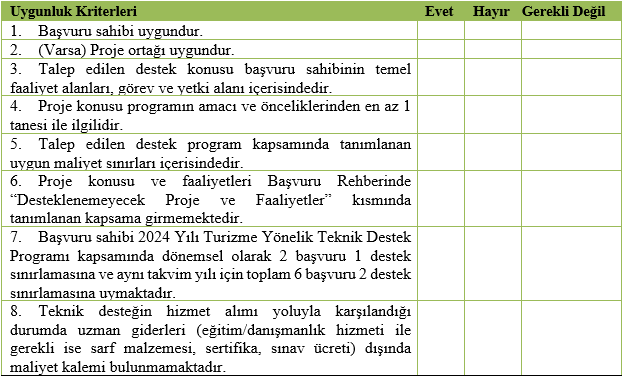 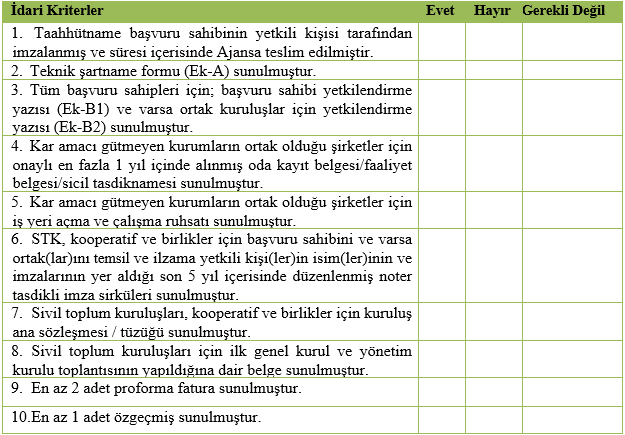 Eksik evrak - KAYS
BAŞVURULARIN DEĞERLENDİRİLMESİ
NİHAİ DEĞERLENDİRME -
Teknik destek kapsamında desteklenecek alanlarla ne kadar ilgili?
Bu bölümde başvurunun 2024 Yılı Turizme Yönelik Teknik Destek Programı Başvuru Rehberinde belirtilen amaç ve kapsam ile On İkinci Kalkınma Planı, Bölgesel Gelişme Ulusal Stratejileri (2024-2028), Batı Karadeniz Bölge Planı (2024-2028), Batı Karadeniz Turizm Master Planı, Ekoturizm ve Doğa Sporlarının Geliştirilmesi Sonuç Odaklı Programı (TURİZM SOP) ve BAKKA 2024 Yılı Çalışma Programının amaç, stratejik öncelik, hedef, tedbir ve politikalarıyla uyumu atıflar yapılarak gösterilmelidir. Ayrıca başvuru sahibi kurum/kuruluşun mevzuatı, çalışma programı, stratejik planları, bağlı olduğu üst ölçekli plan ve programlara atıfta bulunularak talep edilen teknik desteğin başvuru sahibi kurumun görev ve faaliyet alanı ile ilgili olduğu açıklanmalıdır.
Diğer uygulanan/uygulanacak programlarla karşılaştırıldığında katma değer yaratacak unsurlar içerip içermediği,
Bu bölümde talep edilen teknik destek ile cinsiyet eşitliği, fırsat eşitliği vb. gibi özel bir katma değer unsuruna atıf yapılması, talep edilen desteğin başvuru sahibinin kurumsal kapasite ve hizmet kalitesi artışına somut ve gerçekçi ifadelerle hangi oranda nasıl katkı sağlayacağı, performans göstergelerinin talep edilen destek ile uyumu ve uygulanabilirliği, talep edilen eğitim/danışmanlık faaliyetinin planlanan süre ve koşullar dahilinde gerçekleştirilip gerçekleştirilemeyeceği açıklanmalıdır.
BAŞVURULARIN DEĞERLENDİRİLMESİ
NİHAİ DEĞERLENDİRME
Yararlanıcının ihtiyaç ve sorunlarını ne kadar doğru bir şekilde tanımlamış olduğu,
Bu bölümde talep edilen eğitim/danışmanlığın gerekçesi olarak özellikle başvuru sahibi kurum ve başvuruda bulunulan bölge özelinde somut sorun ve ihtiyaçlar detaylı açıklanmalı, kaynak gösterimleri ile desteklenmelidir. Hizmet kalitesi hususunda alınan şikayet ve öneriler, eğitim talep anketleri, dönemsel performans sonuçlarındaki beklenmeyen düşüşler, mevzuat ve uygulama değişikliklerine adaptasyon, güncellenen yazılım ve teknik ekipmanlara uyum, tayin, personel değişikliği veya yeni istihdamlar sebepli teknik eğitimler vb. gerekçelerle ihtiyaç ve sorun analizleri detaylandırılabilir.
Beklenen sonuçlarının, hedef gruplar üzerinde sürdürülebilir bir etkisi olup olmadığı ve çarpan etkileri olup olmadığı göz önüne alınacaktır.
Bu bölümde tanımlanan beklenen sonuçların talep edilen destek içeriğiyle uyumu, somut ve ulaşılabilir tanımlanmış olması ile tanımlanan sonuçların hedef gruplar üzerinde doğrudan sürdürülebilir etkisi olup olmadığı açıklanmalıdır. Sürdürülebilir etki kurumsal sürdürülebilirlik, mali sürdürülebilirlik,  projenin sürdürülebilir kalkınmaya ve çevrenin korunmasına katkıları açısından ele alınmalıdır. Yine hedef grup –proje faaliyetine doğrudan katılım gösteren grup- ile nihai yararlanıcıların – proje kapsamında destek alan katılımcıların destek alınan alan kapsamında hizmet ettikleri kitle ve projenin etkileşim alanında yer alan gruplar- rakamla, alt gruplara ayrılmış halde ve proje içeriğiyle uyumlu tanımlanmış olmasına dikkat edilmelidir. Çarpan etkileri mutlaka ayrıca açıklanmalı, proje beklenen sonuçları ile uyumlu tanımlanmalıdır.
BAŞVURULARIN DEĞERLENDİRİLMESİ
NİHAİ DEĞERLENDİRME
Başvurunun başarılı kabul edilebilmesi için değerlendirme komisyonu üyelerinin tamamından en az 65 (altmış beş) puan alması zorunludur.
SÖZLEŞMENİN İMZALANMASI
SÖZLEŞMENİN İMZALANMASI
Sözleşme sırasında sunulması gereken belgeler
Teknik desteğin hizmet alımı yoluyla sağlandığı durumlarda, hizmet alımı Ajans tarafından kendi tabi olduğu esas ve usuller çerçevesinde gerçekleştirilecektir. 
Uzman/danışman firma, Ajans ile yaptığı hizmet sözleşmesi çerçevesinde, talep edilen teknik desteği Ajans adına başvuru sahibine sağlayacaktır. Ajans, gerekli gördüğü durumlarda Teknik Şartname Formu (EK-A) içeriğinde değişiklik yapabilir ve ilgili satın alma süreci, yapılan değişiklikler kabul edilerek imzalanan sözleşme akabinde tamamlanır.
RAPORLAMA
Raporun süresi içerisinde eksiksiz teslim edilememesinden yüklenici ve başvuru sahibi müştereken sorumludur. İlgili hükümler sözleşmede düzenlenir.
BİLGİ EDİNME VE İLETİŞİM
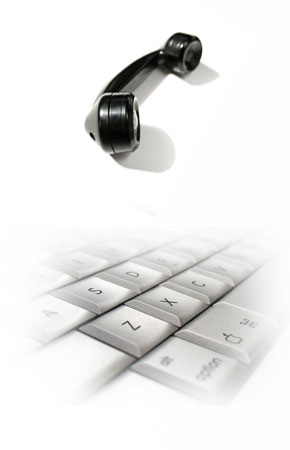 Sorularınız için,  
Telefon: 0 (372)  257 74 70
e-posta adresi: ttb@bakka.gov.tr
2024 YILI TURİZME YÖNELİK TEKNİK DESTEK PROGRAMI
Program Künyesi